ПРАВИЛА ПОВЕДЕНИЯ В ШКОЛЬНОМ АВТОБУСЕ ДЛЯ ОБУЧАЮЩИХСЯ
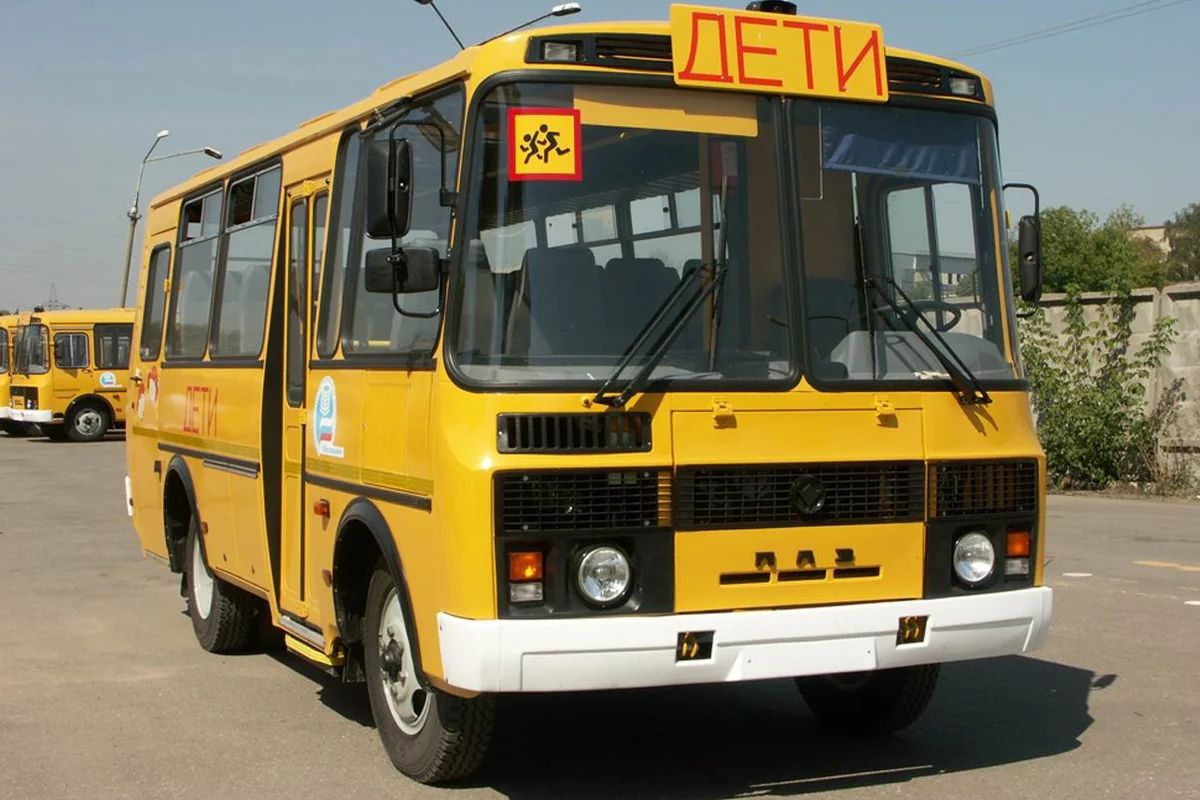 ПЕРЕД НАЧАЛОМ ПОЕЗДКИ
ожидать подхода автобуса в определенном месте сбора
спокойно, не торопясь, соблюдая дисциплину и порядок, собраться у места посадки
по распоряжению сопровождающего произвести перекличку участников поездки
не выходить навстречу приближающемуся автобусу
ПОСЛЕ ПОЛНОЙ ОСТАНОВКИ АВТОБУСА, ПО КОМАНДЕ СОПРОВОЖДАЮЩЕГО,  СПОКОЙНО, НЕ ТОРОПЯСЬ И НЕ ТОЛКАЯСЬ,ВОЙТИ
 В САЛОН, ЗАНЯТЬ 
МЕСТО ДЛЯ  
СИДЕНИЯ.
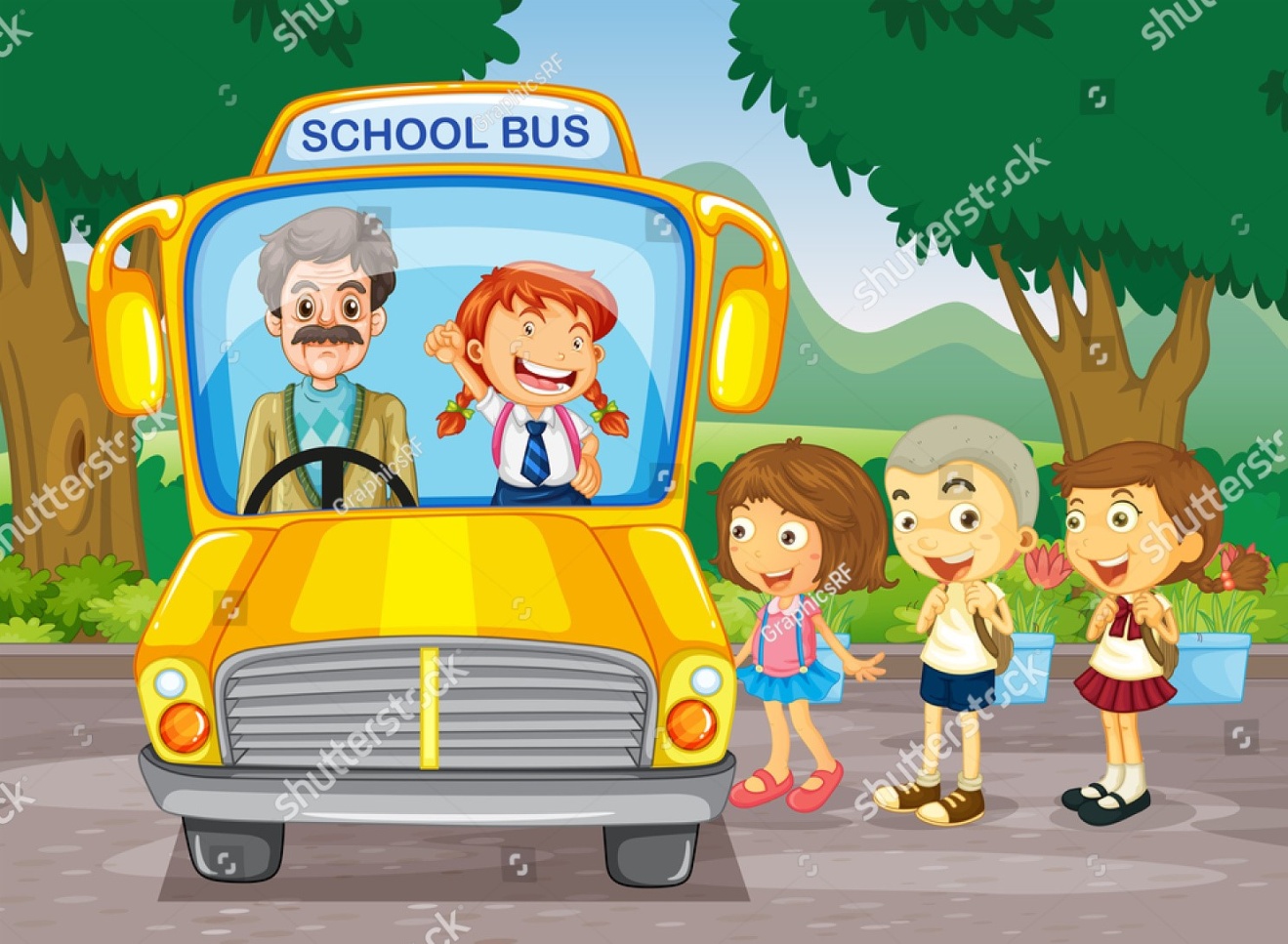 ПЕРВЫМИ В САЛОН АВТОБУСА ВХОДЯТ САМЫЕ СТАРШИЕ 
УЧЕНИКИ.  ОНИ ЗАНИМАЮТ МЕСТА В ДАЛЬНЕЙ ОТ 
ВОДИТЕЛЯ ЧАСТИ САЛОНА
ПОСЛЕ ТОГО, КАК ЗАНЯЛ СВОЕ МЕСТО, ПРИСТЕГНИ РМЕНЬ БЕЗОПАСНОСТИ
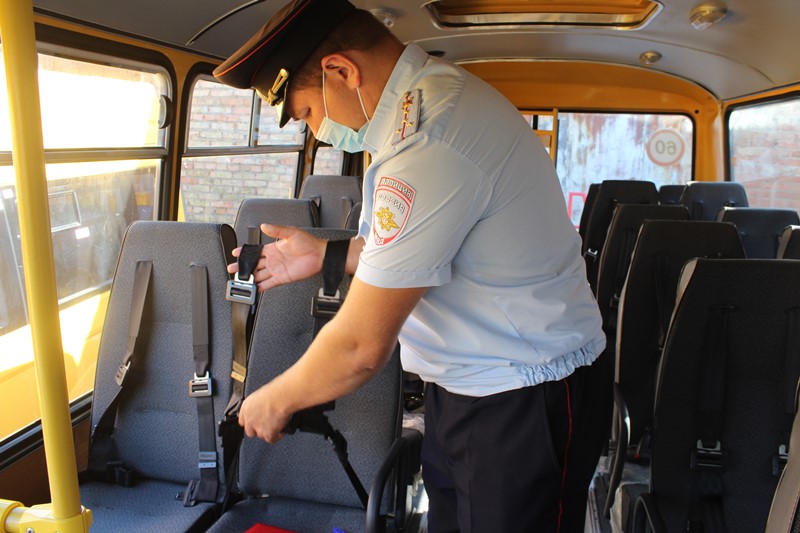 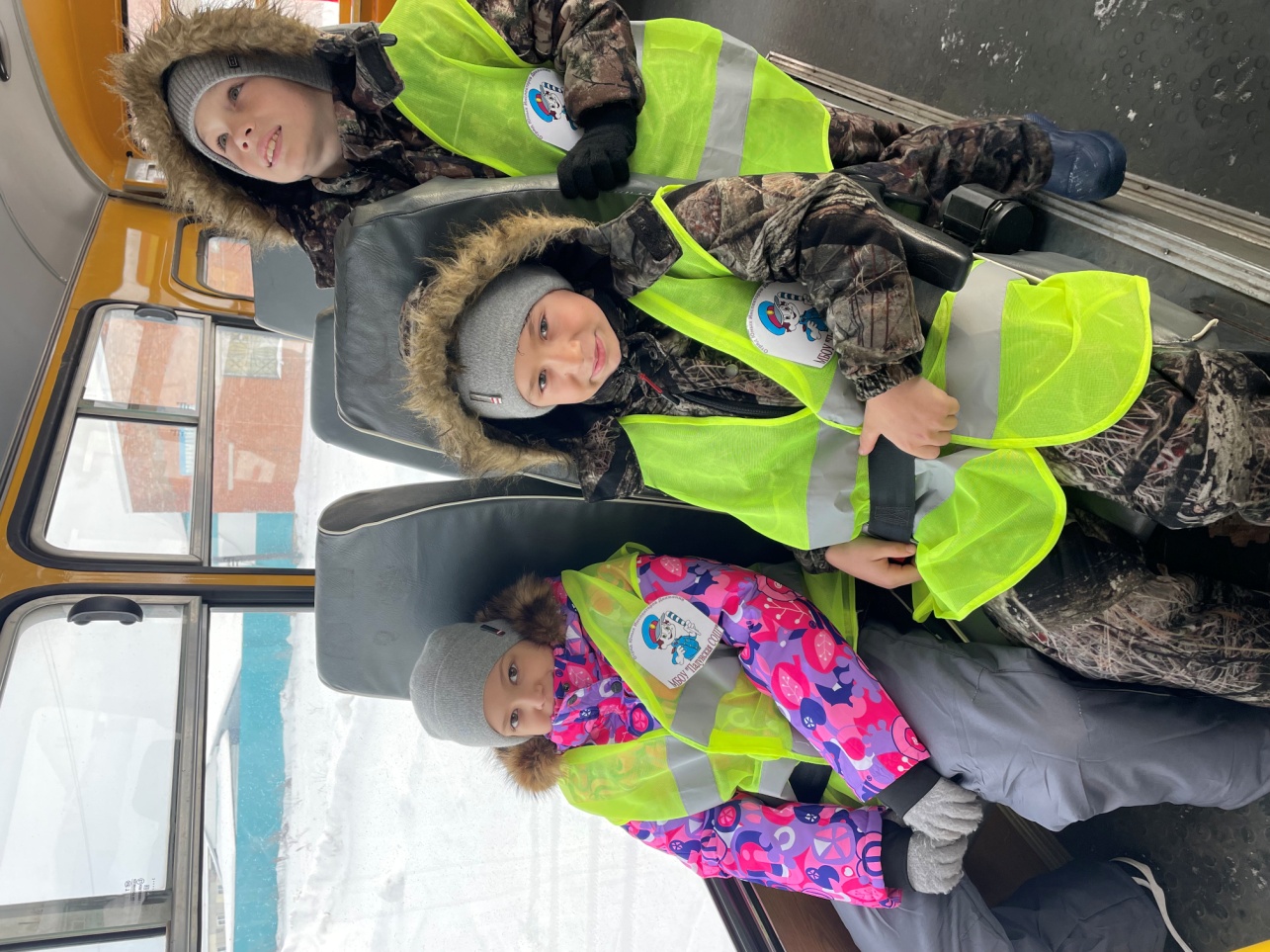 ВО ВРЕМЯ ПОЕЗДКИ ШКОЛЬНИКИ ОБЯЗАНЫ СОБЛЮДАТЬ 
ДИСЦИПЛИНУ И ПОРЯДОК. ОБО ВСЕХ НЕДОСТАТКАХ, 
ОТМЕЧЕННЫХ ВО ВРЕМЯ ДВИЖЕНИЯ ПОЕЗДКИ, ОНИ 
ДОЛЖНЫ СООБЩАТЬ СОПРОВОЖДАЮЩЕМУ
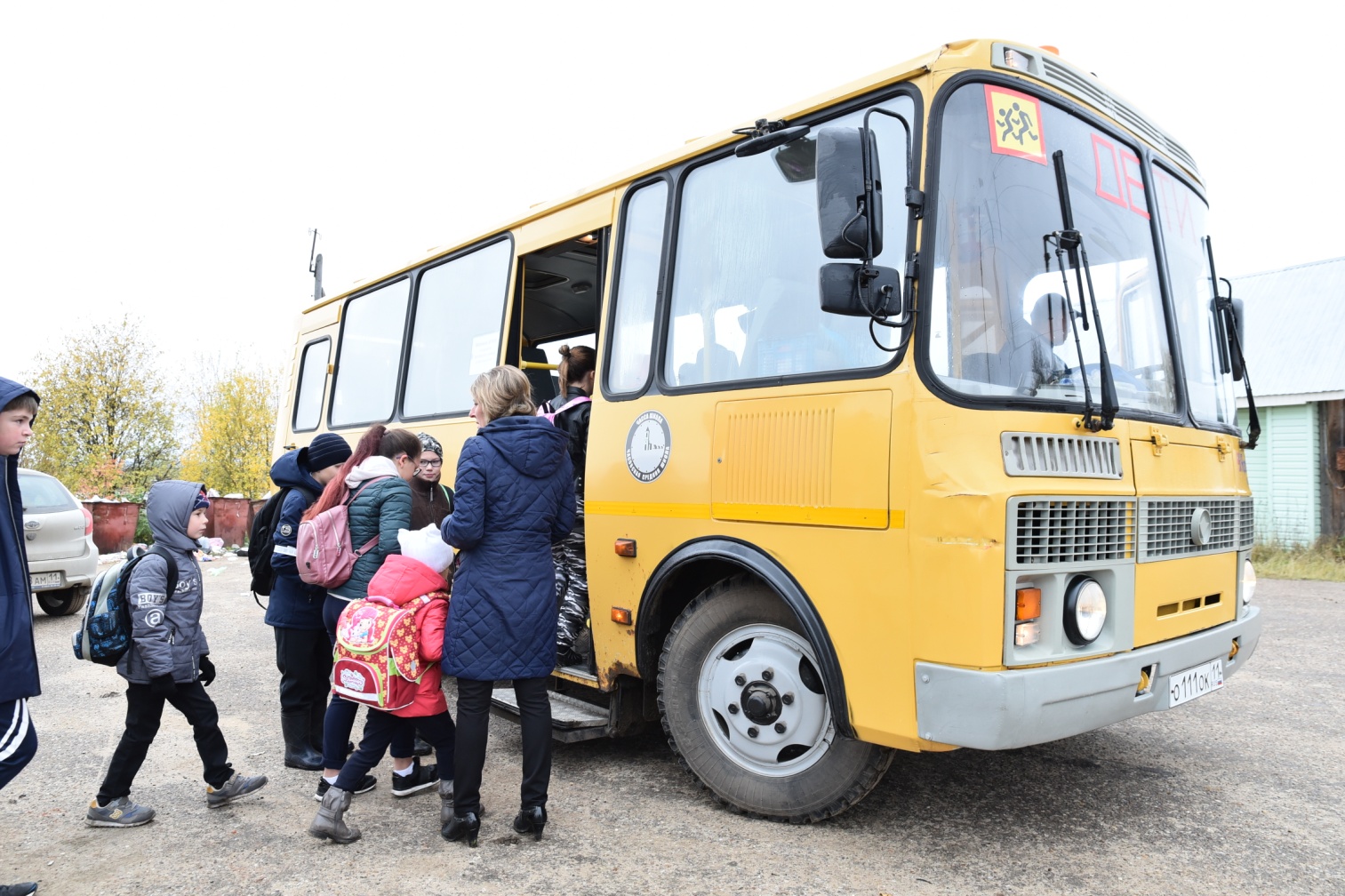 УЧАЩИМСЯ ЗАПРЕЩАЕТСЯ
ЗАГРОМОЖДАТЬ ПРОХОДЫ СУМКАМИ, ПОРТФЕЛЯМИ И 
ДРУГИМИ ВЕЩАМИ;
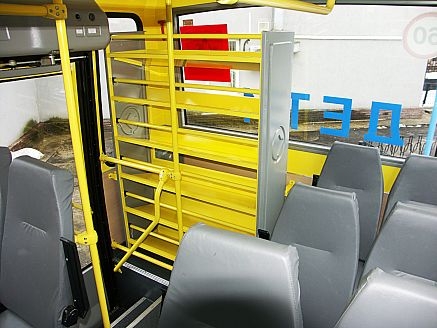 СУМКИ И ВТОРУЮ ОБУВЬ 
НУЖНО СОСТАВЛЯТЬ НА 
ПОЛКУ ДЛЯ СУМОК
УЧАЩИМСЯ ЗАПРЕЩАЕТСЯ
ВСКАКИВАТЬ СО СВОЕГО МЕСТА, ОТВЛЕКАТЬ ВОДИТЕЛЯ 
РАЗГОВОРАМИ И КРИКАМИ;
СОЗДАВАТЬ ЛОЖНУЮ ПАНИКУ;
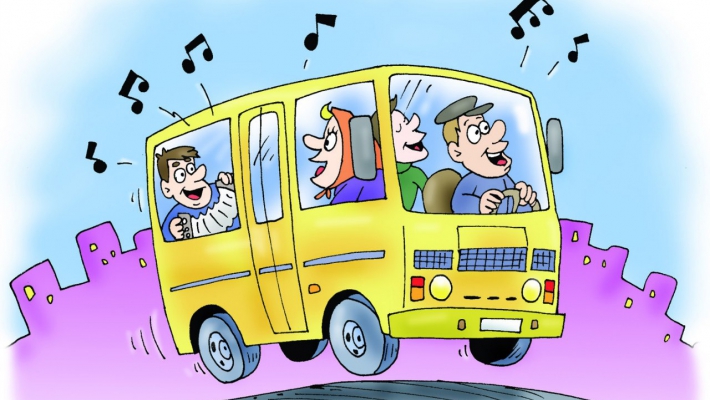 УЧАЩИМСЯ ЗАПРЕЩАЕТСЯ
ОТКРЫВАТЬ ОКНА, ФОРТОЧКИ И ВЕНТИЛЯЦИОННЫЕ ЛЮКИ
 БЕЗ РАЗРЕШЕНИЯ ВОДИТЕЛЯ ИЛИ СОПРОВОЖДАЮЩЕГО.
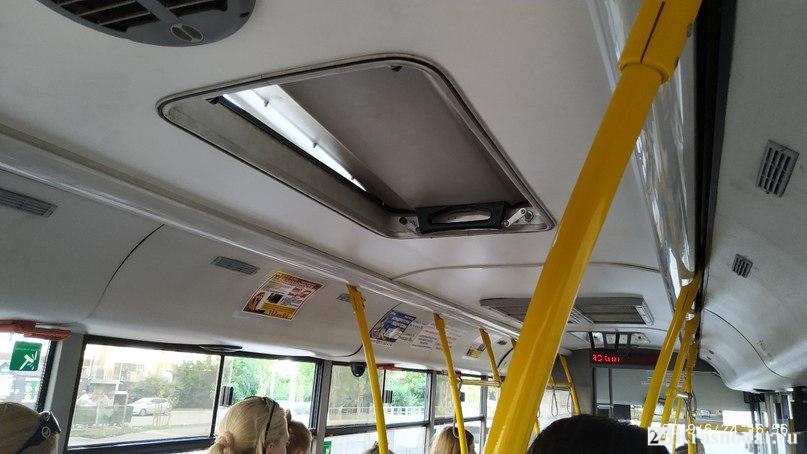 УЧАЩИМСЯ ЗАПРЕЩАЕТСЯ
БЕЗ НАДОБНОСТИ ПОЛЬЗОВАТЬСЯ КНОПКОЙ 
ВЫЗОВА ВОДИТЕЛЯ
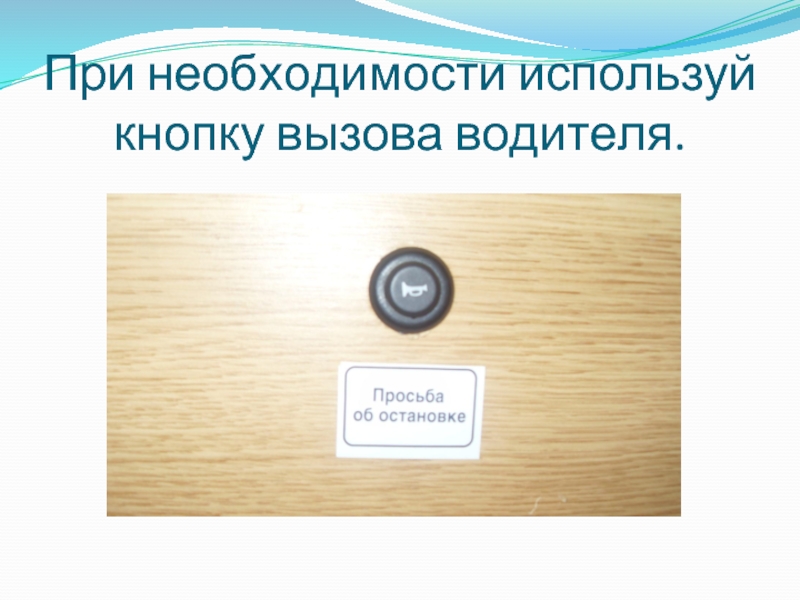 УЧАЩИМСЯ ЗАПРЕЩАЕТСЯ
КАТЕГОРИЧЕСКИ ЗАПРЕЩАЕТСЯ ВЫДЕРГИВАТЬ КОЛЬЦО 
АВАРИЙНОГО ВЫХОДА НА СТЕКЛАХ!!!
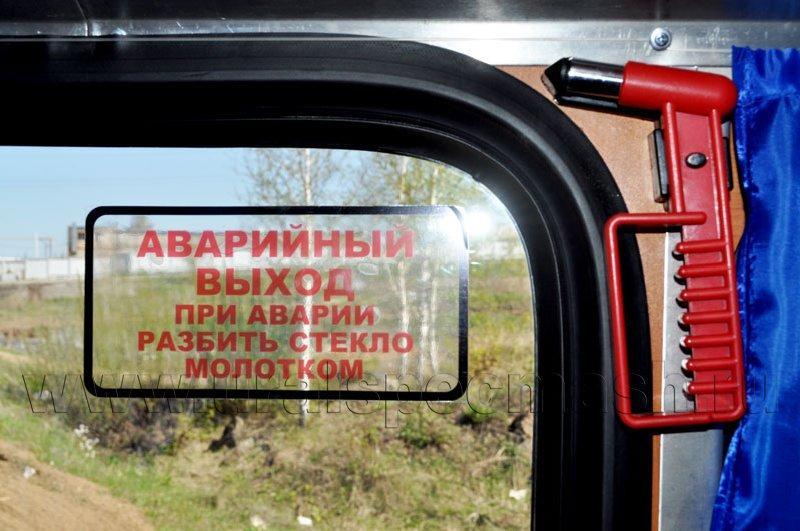 УЧАЩИМСЯ ЗАПРЕЩАЕТСЯ
МУСОРИТЬ В АВТОБУСЕ!!!
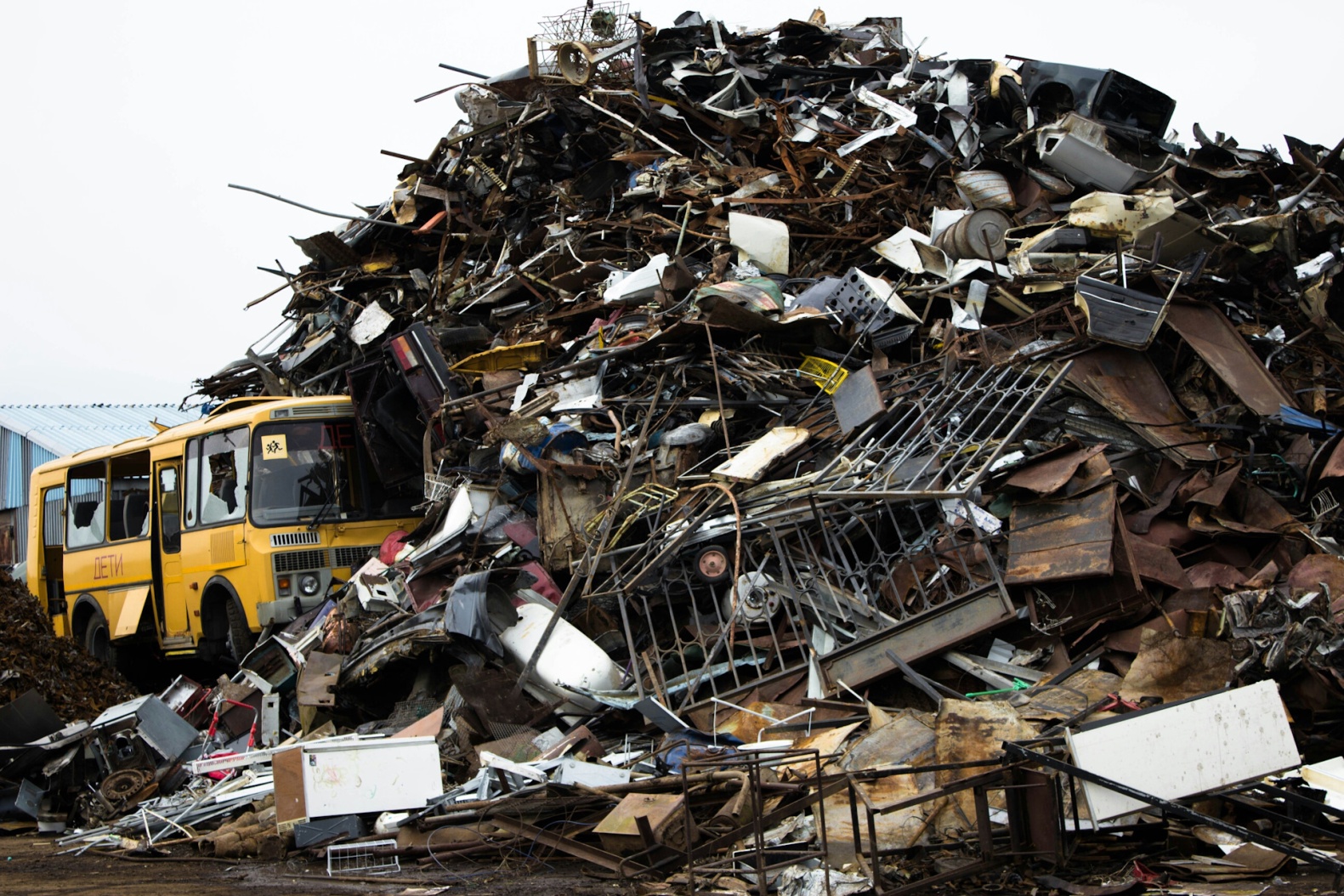 СОБЛЮДАЙТЕ ПОРЯДОК
ПО ОКОНЧАНИИ ПОЕЗДКИ
НЕ ВСТАВАТЬ СО СВОИХ МЕСТ ДО ПОЛНОЙ ОСТАНОВКИ АВТОБУСА!
после полной остановки автобуса и с разрешения сопровождающего спокойно, не торопясь выйти из транспортного средства. При этом первыми выходят школьники, занимающие места у выхода из салона;
по распоряжению сопровождающего произвести перекличку участников поездки;
не покидать место высадки до отъезда автобуса.
СЧАСТЛИВОГО ПУТИ!
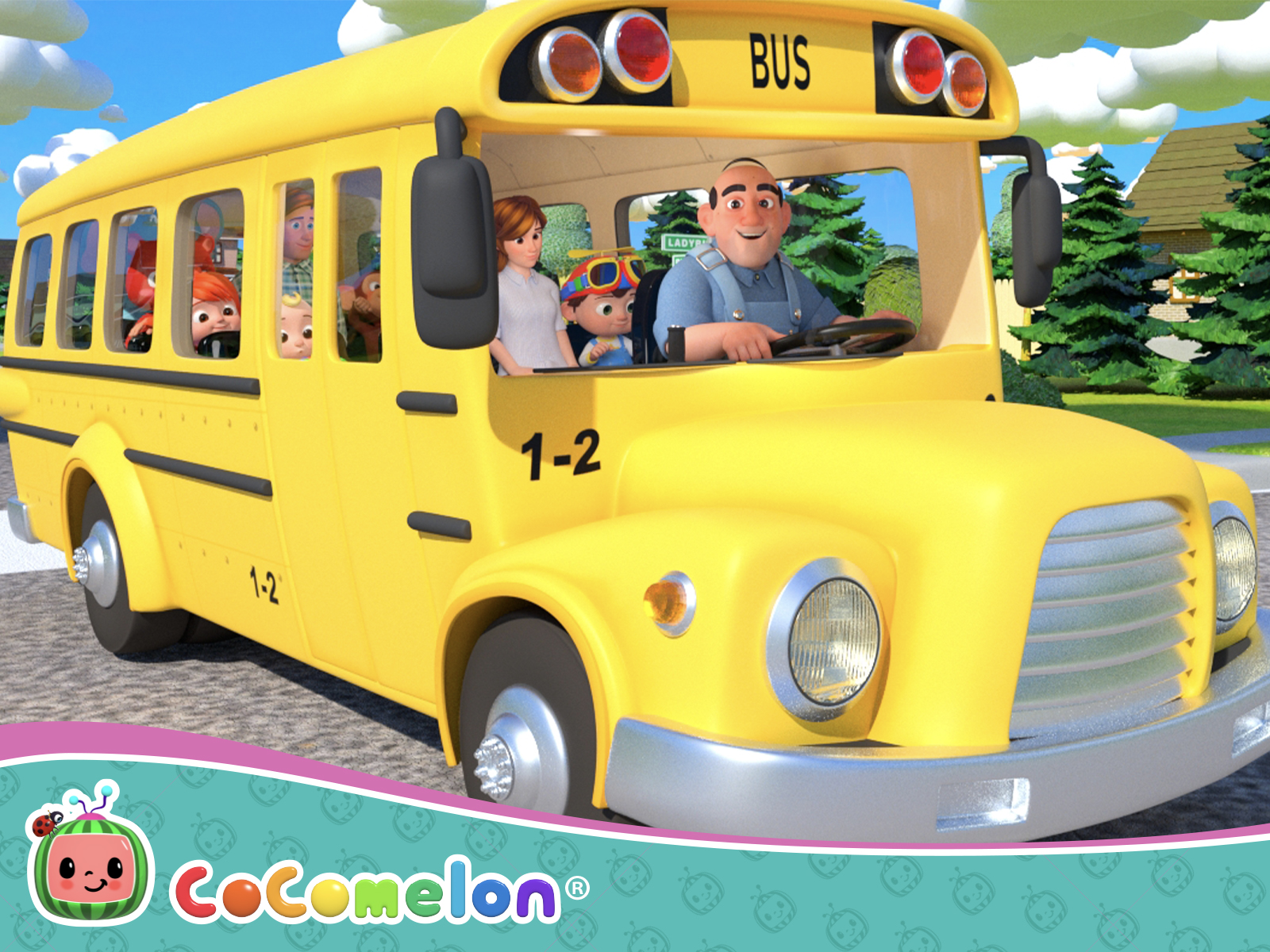